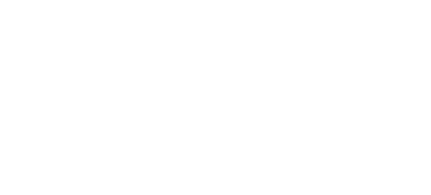 The New LFA	Budget Follow-Up Dashboard
Kimberly DeGroff Madsen, Ph.D.
Operational Excellence Manager January 8, 2024
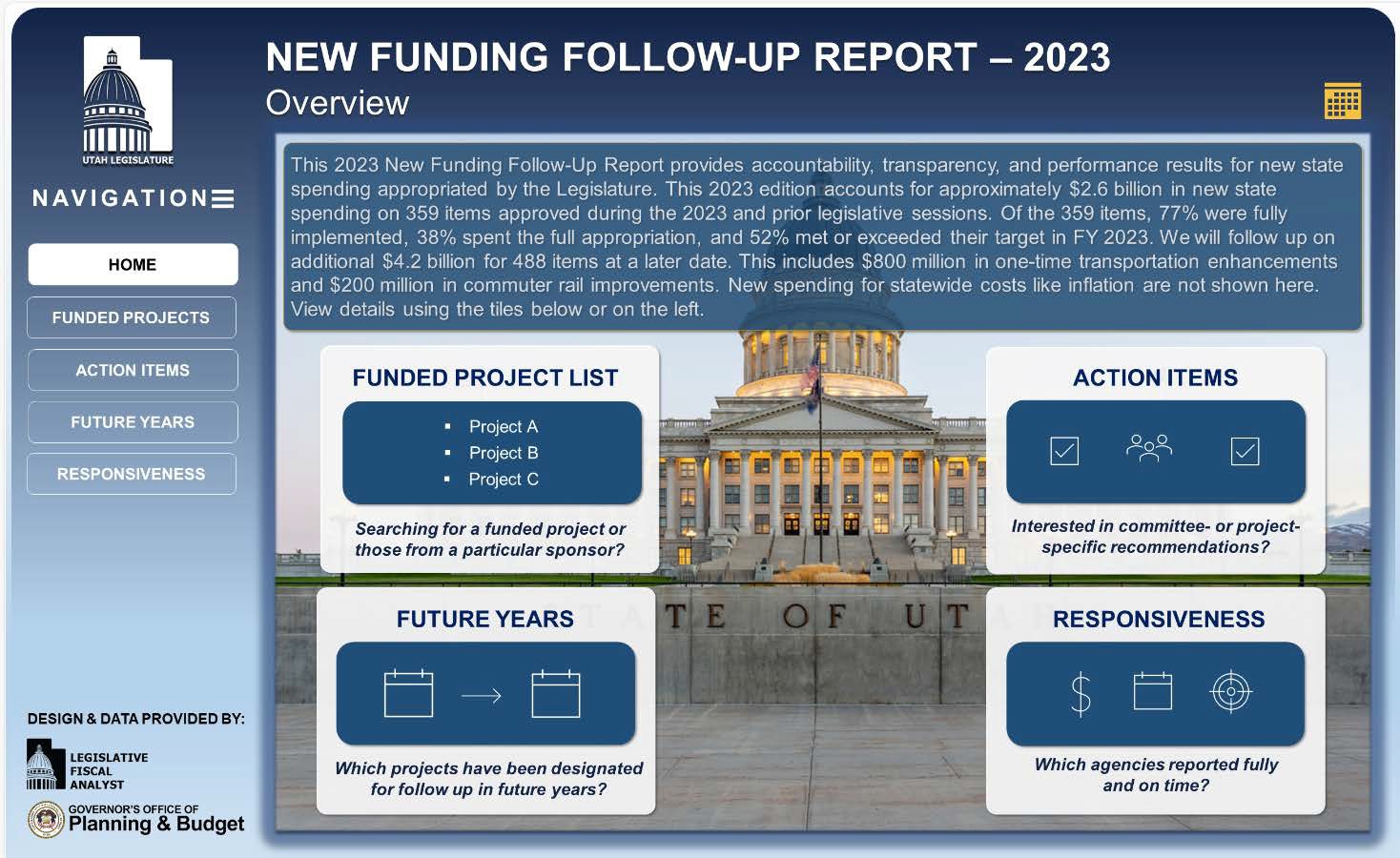 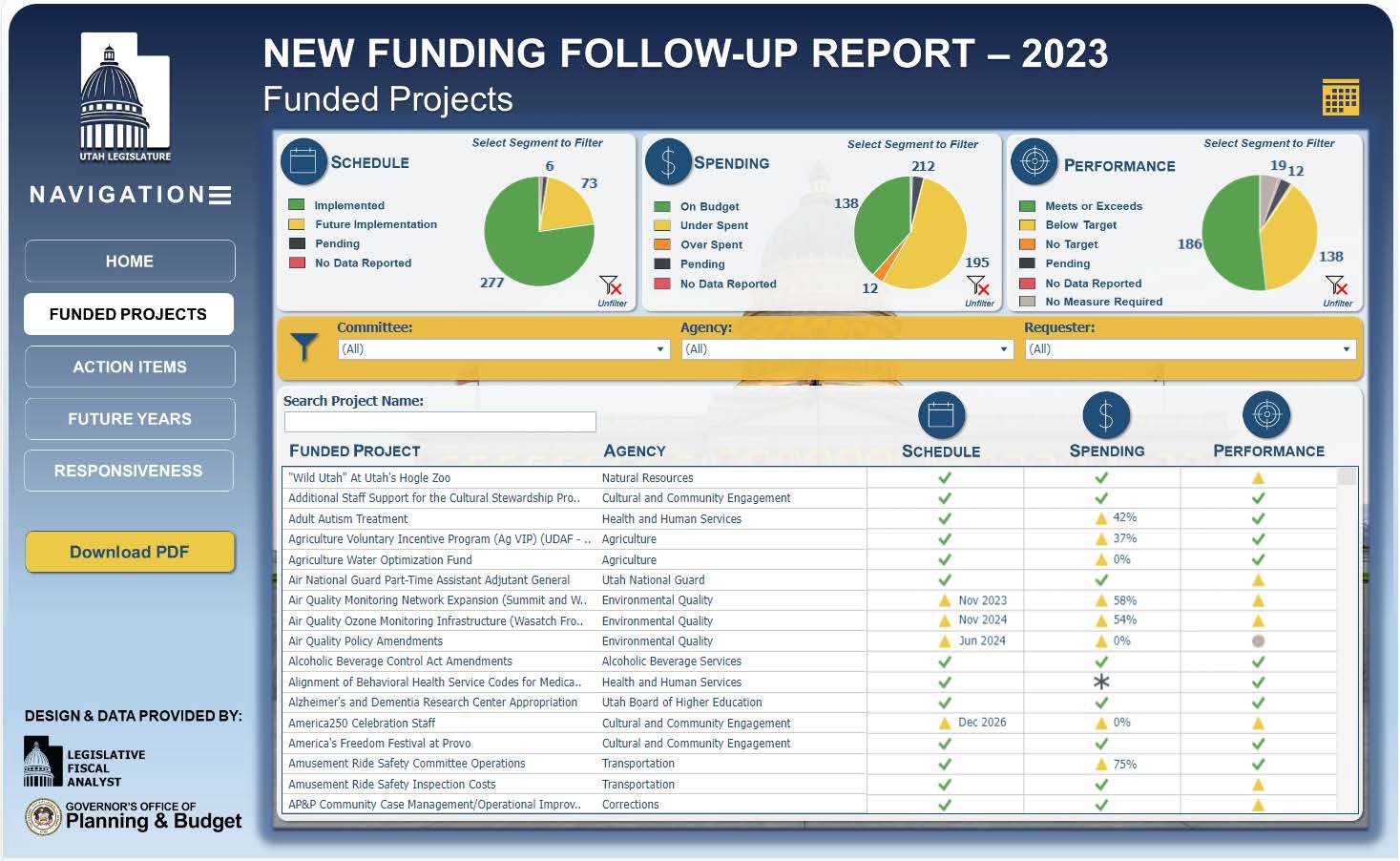 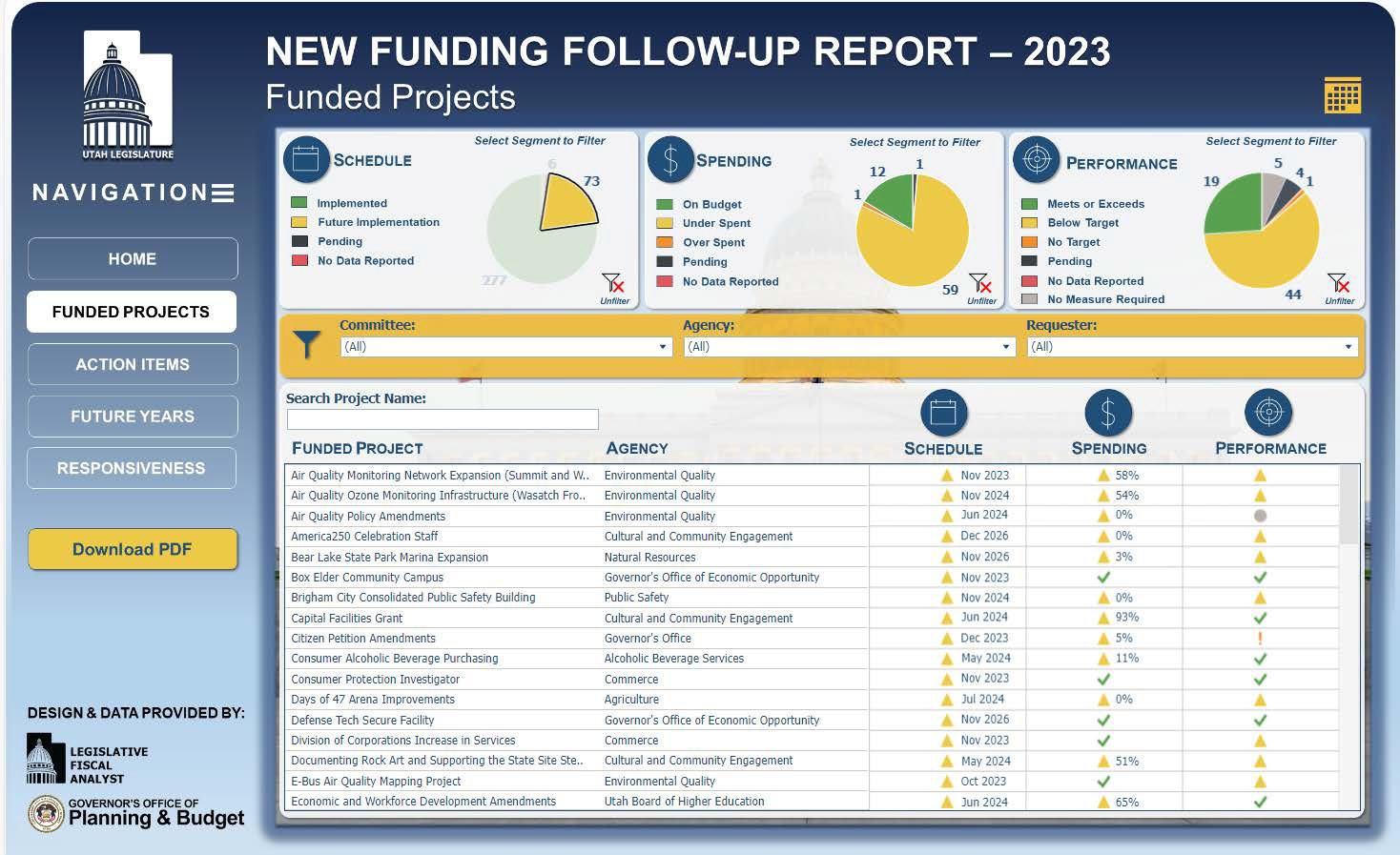 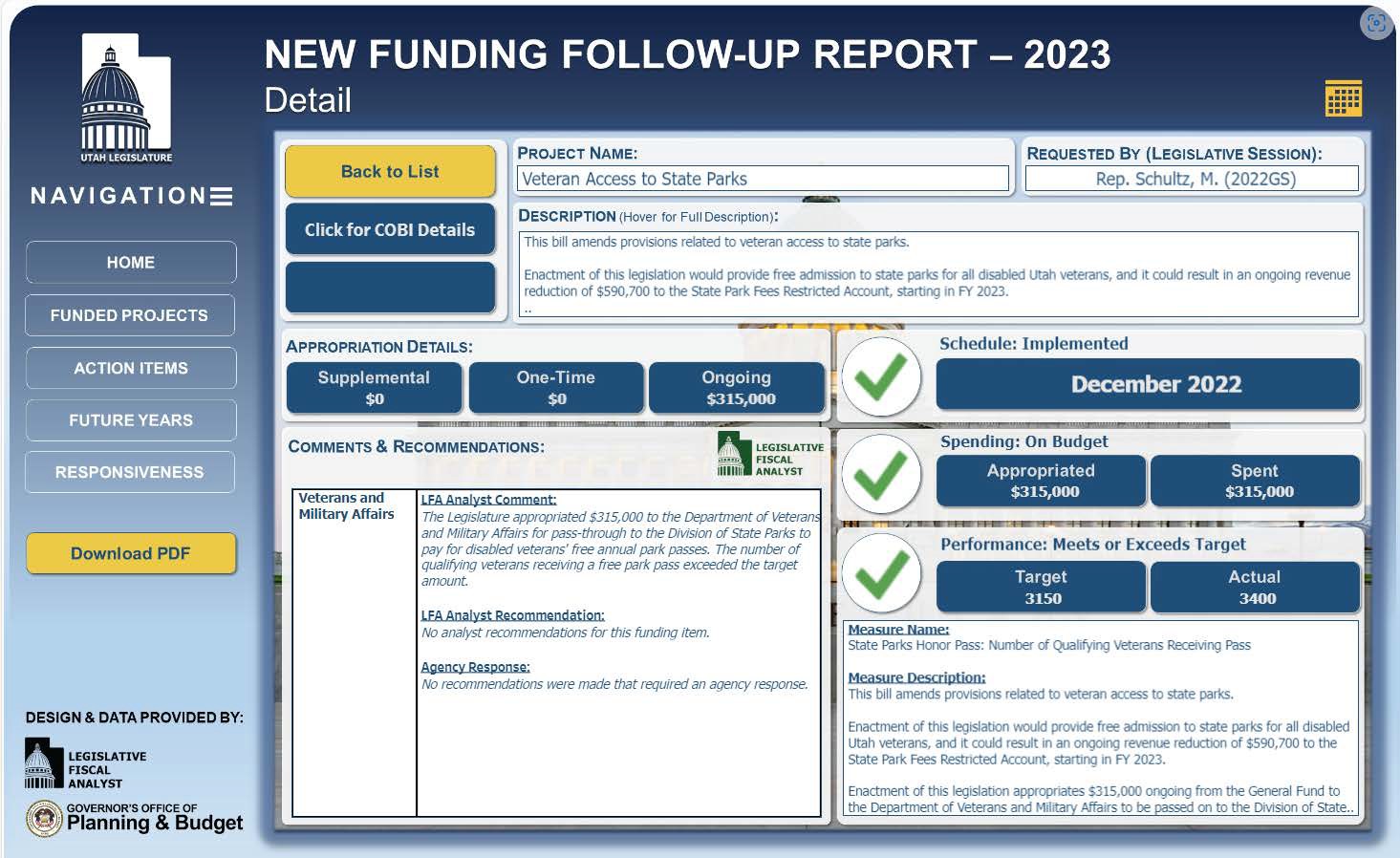 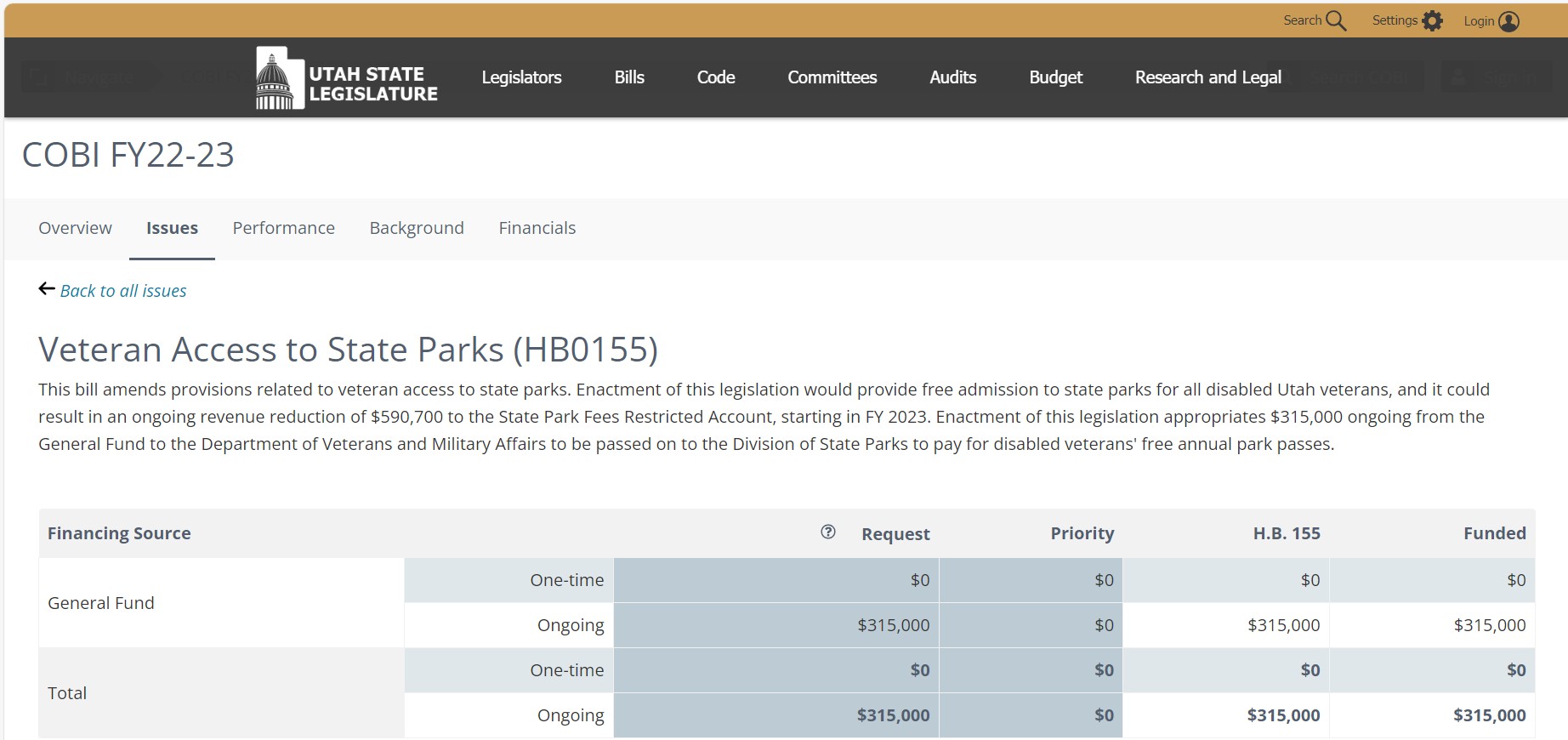 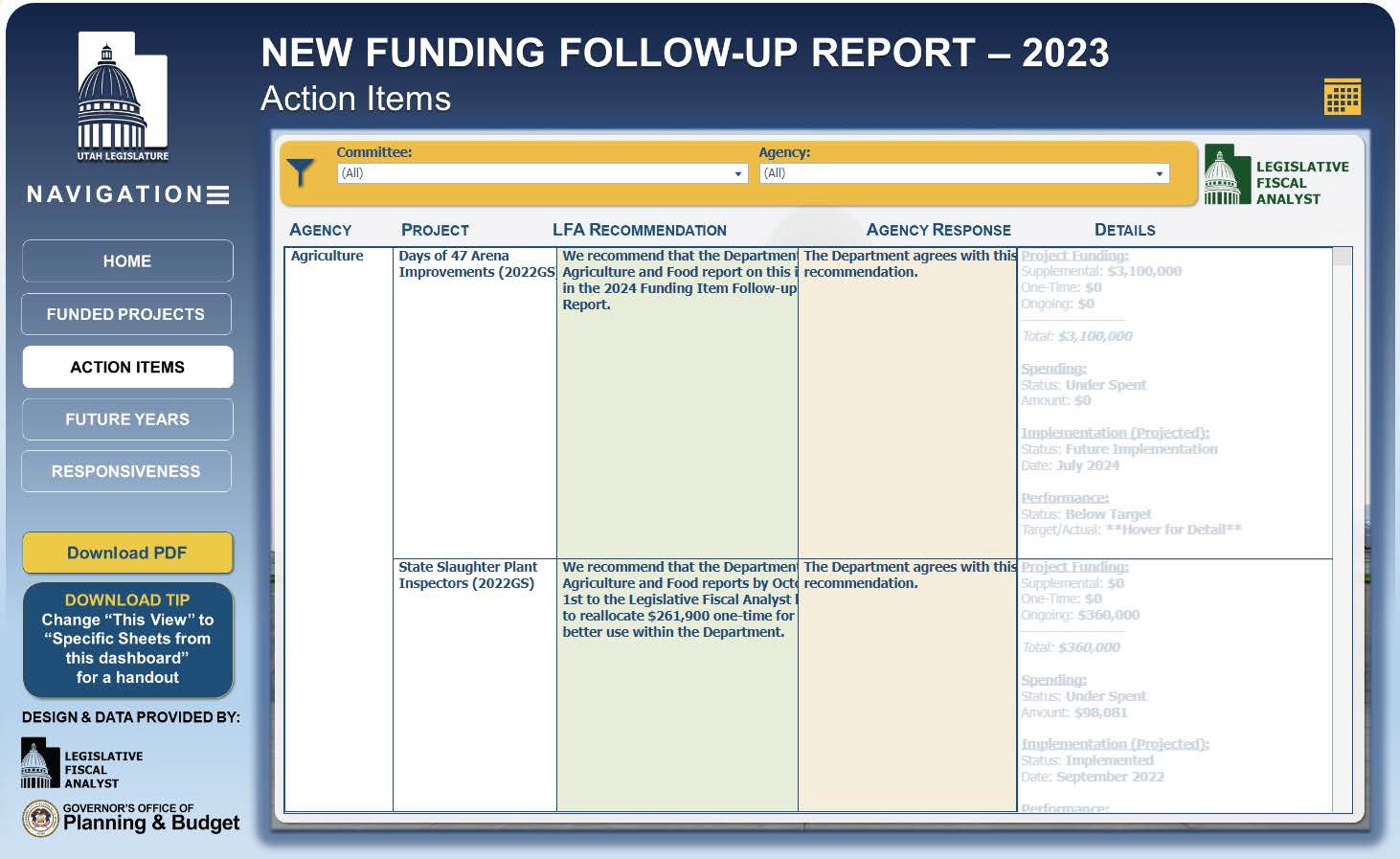 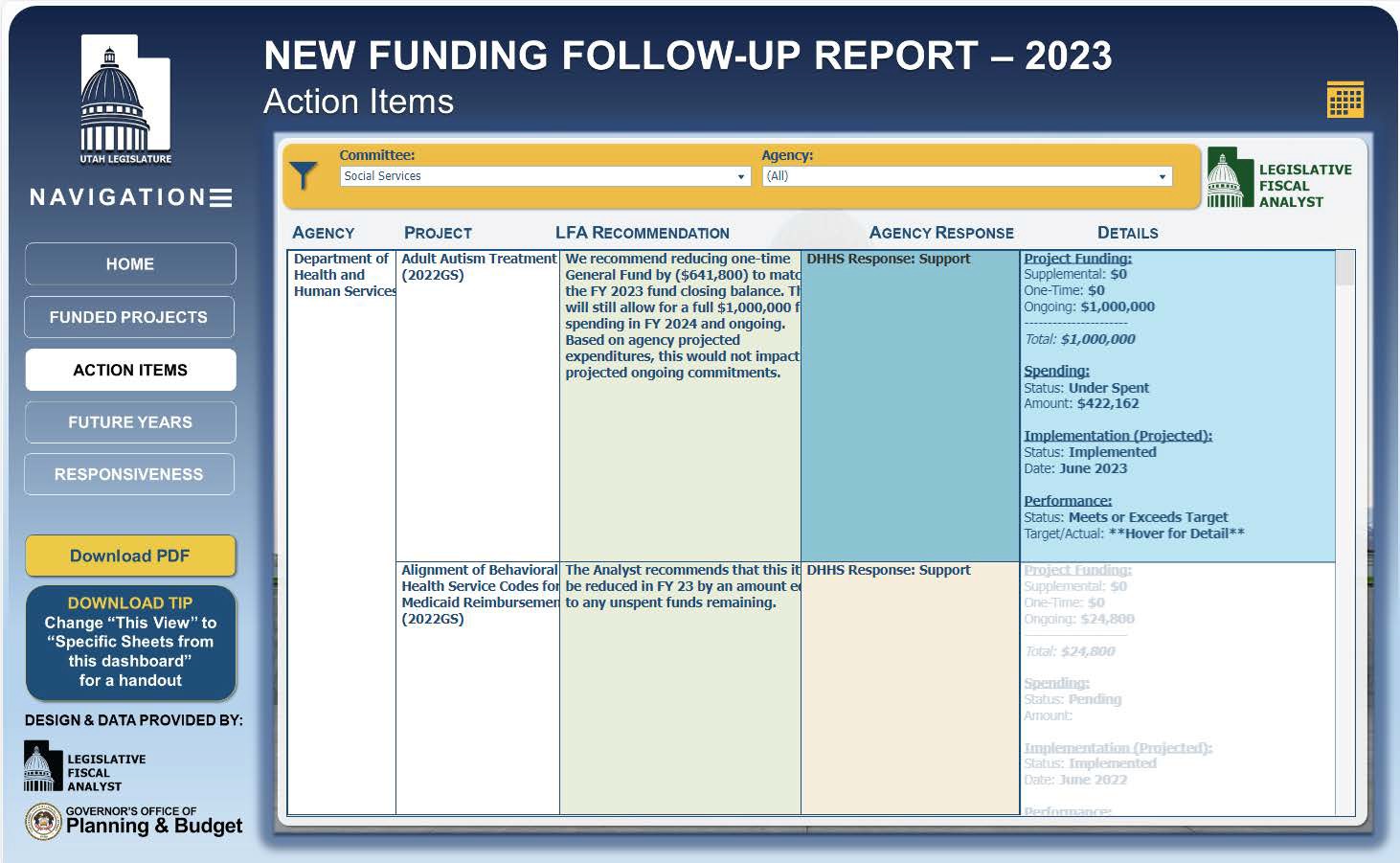 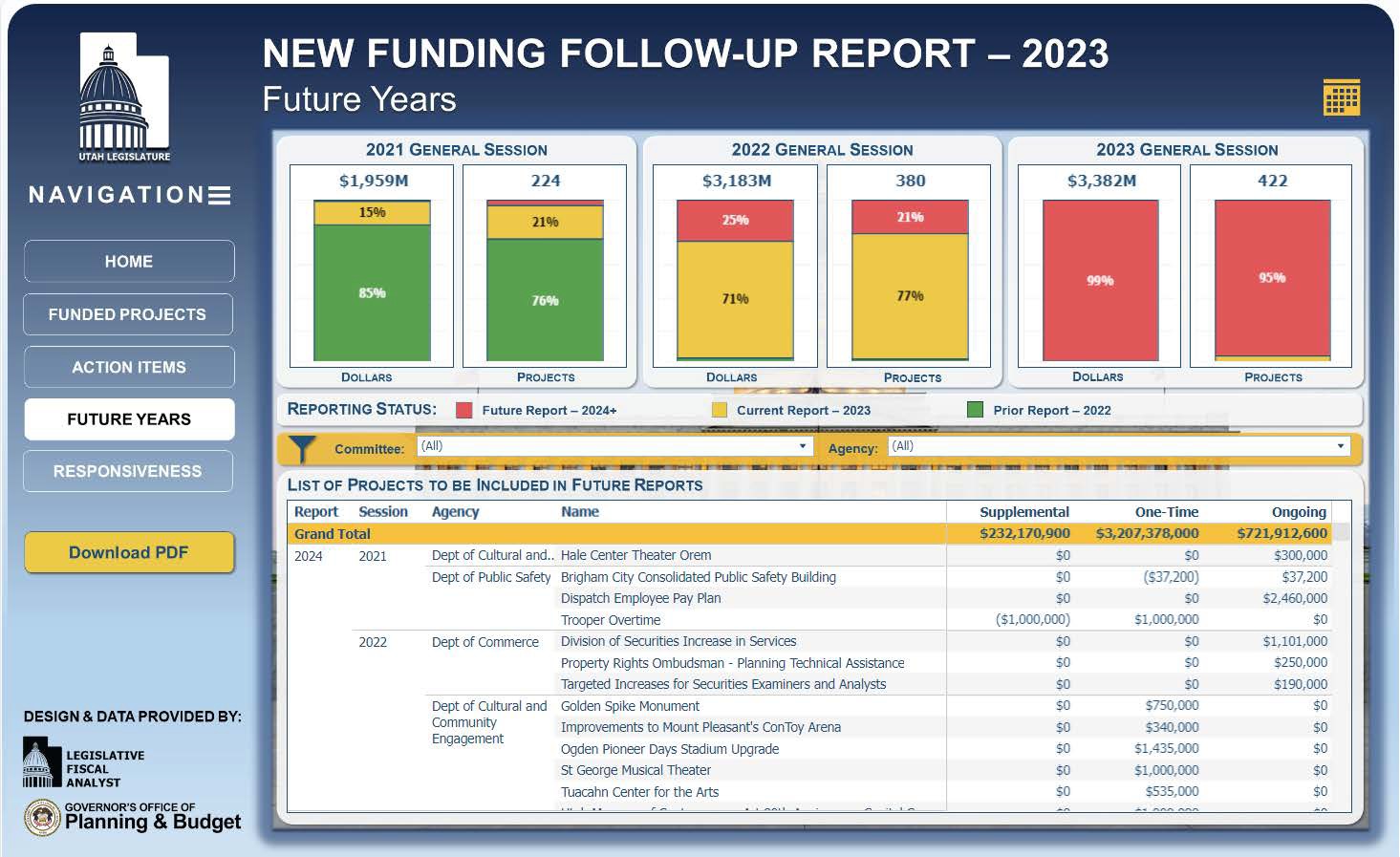 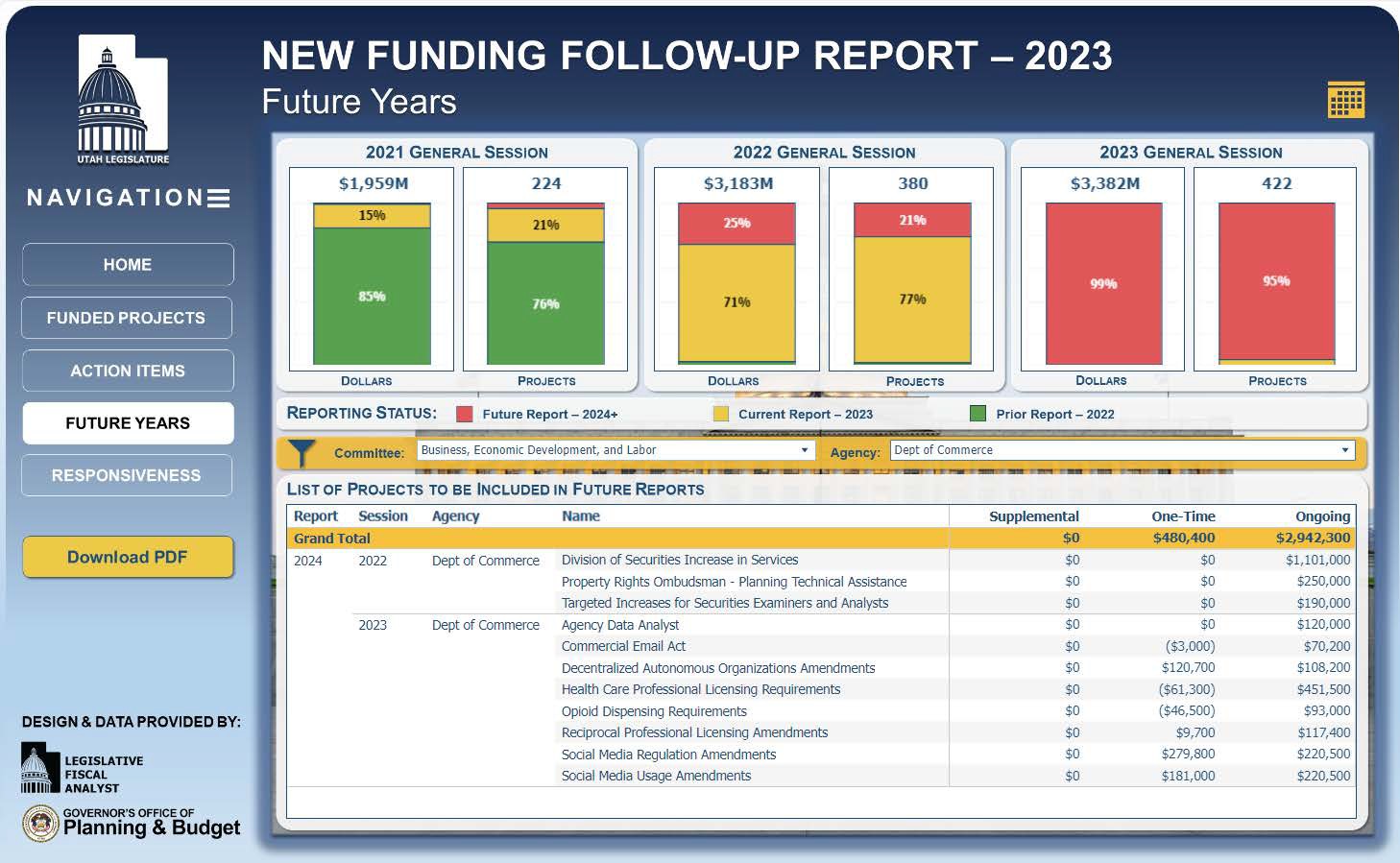 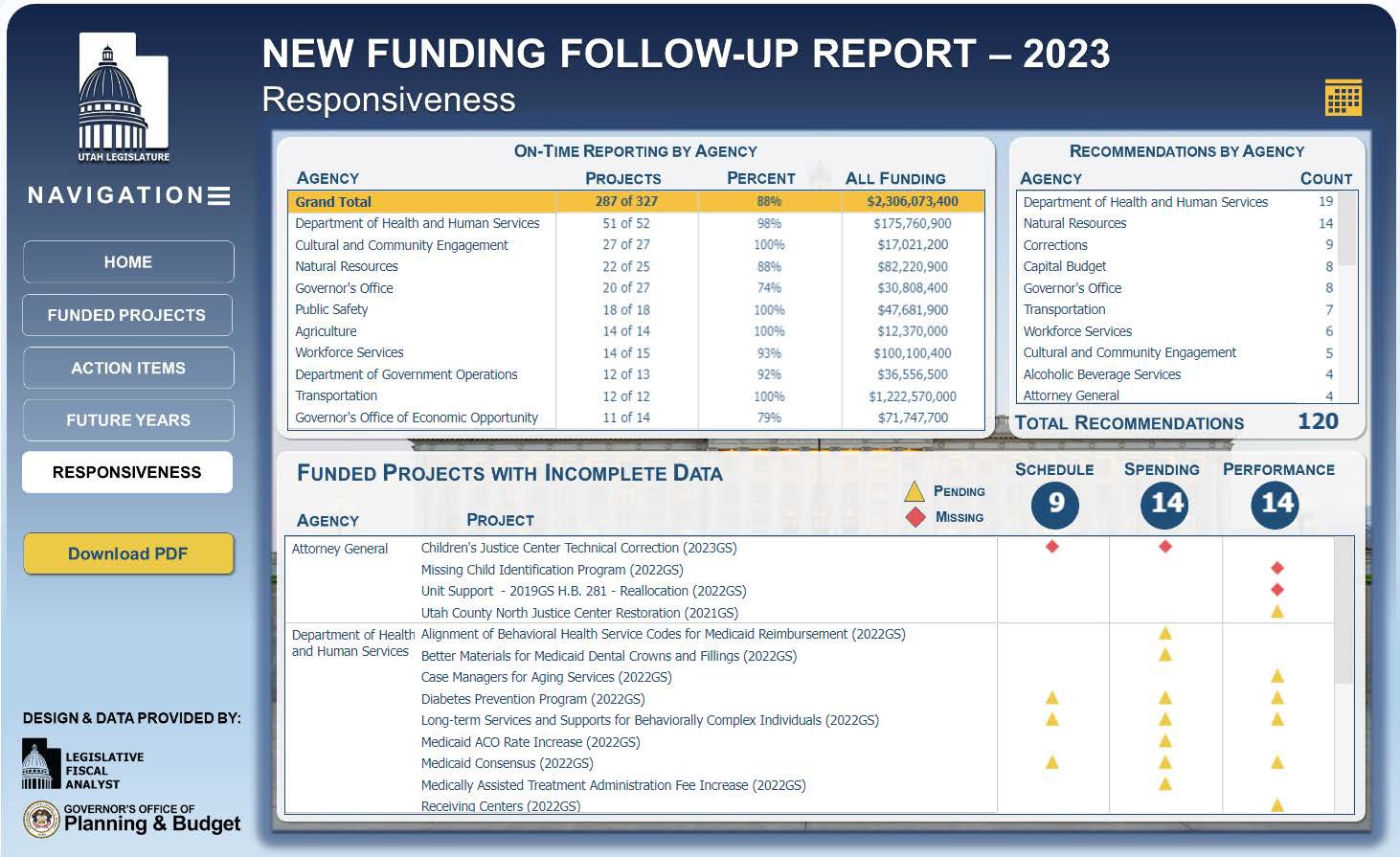 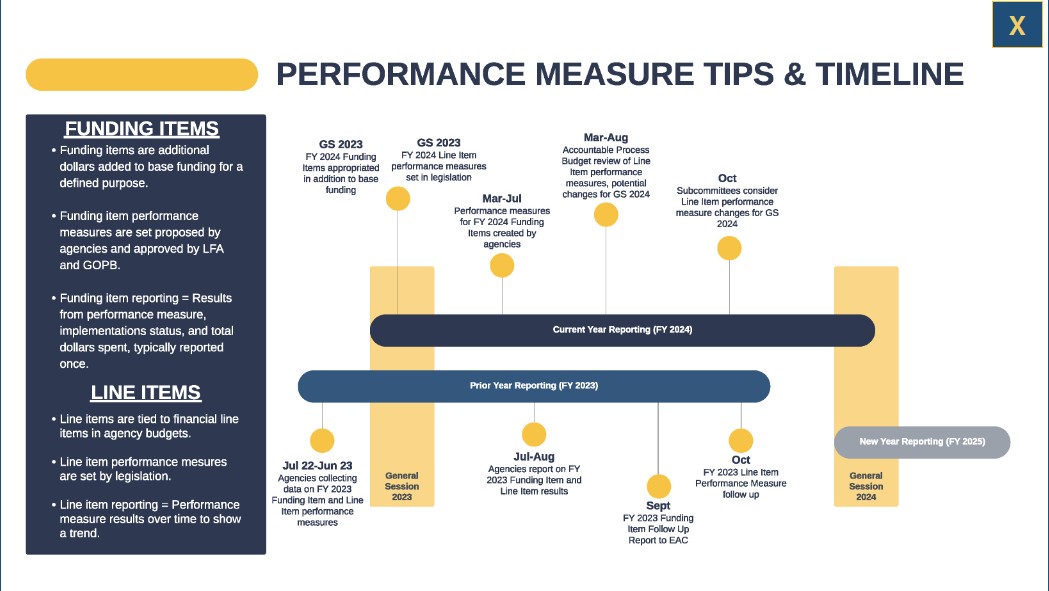 The New LFA Budget Follow Up Dashboard | Legislative Fiscal Analyst
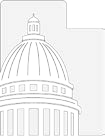 Next Steps
Integrate line and funding items

Tie measures to mission statements and strategic plans
Incorporate evidence
Thank you for your time